Working on Transition
With Duncan Wallace
What types of behaviours are needed to do this…
‘Bounce-back-ability’
“The belief that leaders have the endless
stamina, ideas, and skills it takes to deliver
success year after year is a fallacy of the past “
Bridges Model of Transition
The 4 Ps
Readiness and Capability Preparation
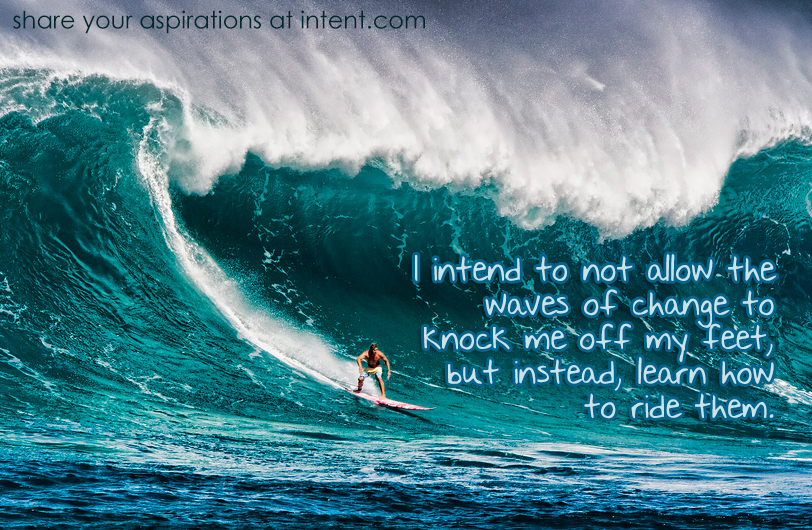 [Speaker Notes: Riding the waves
Insert questions]
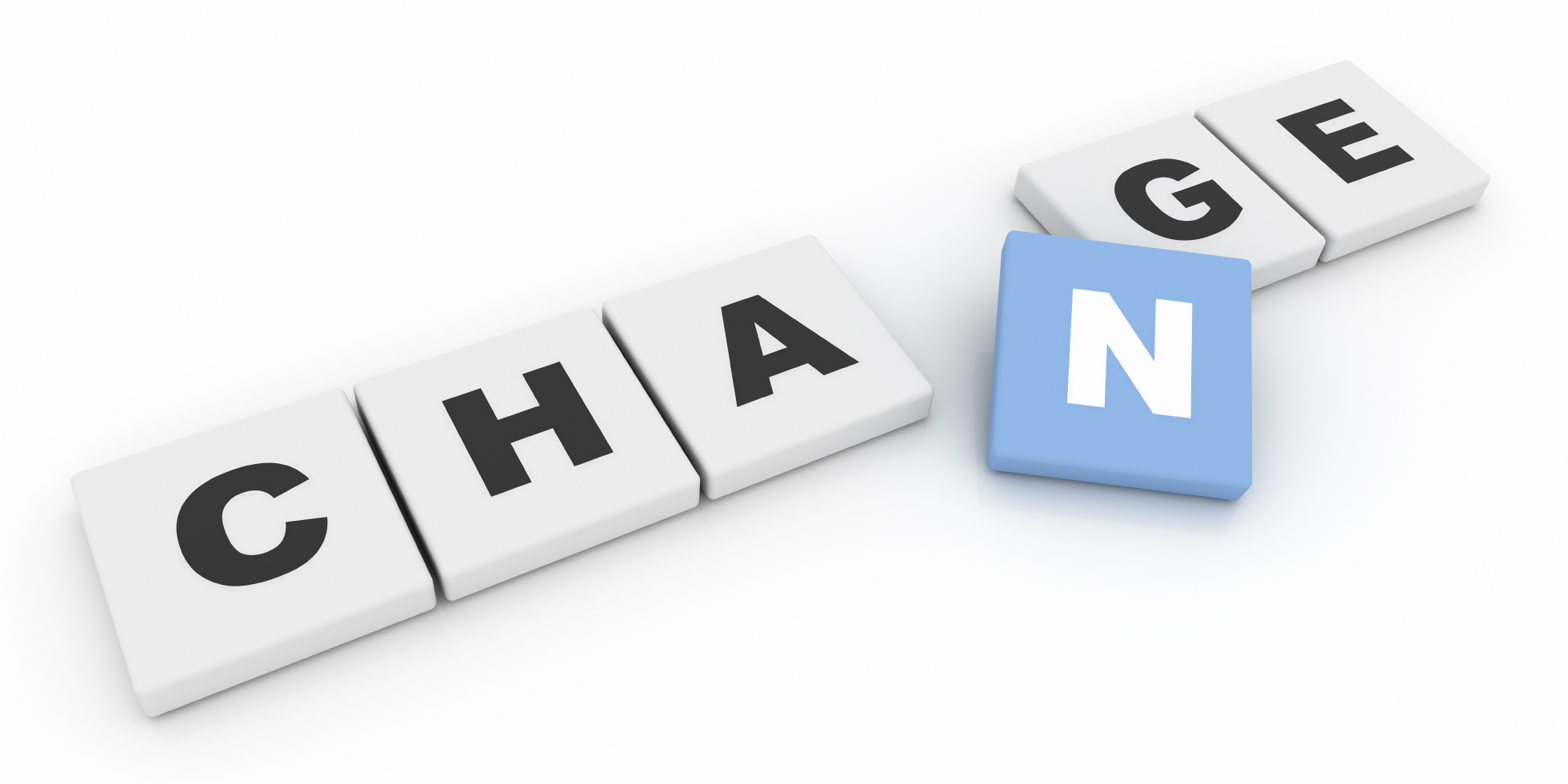 is the 
New Normal
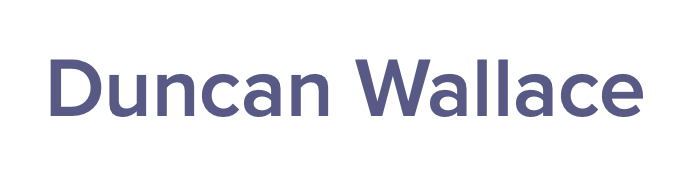 www.duncanwallace.org.uk
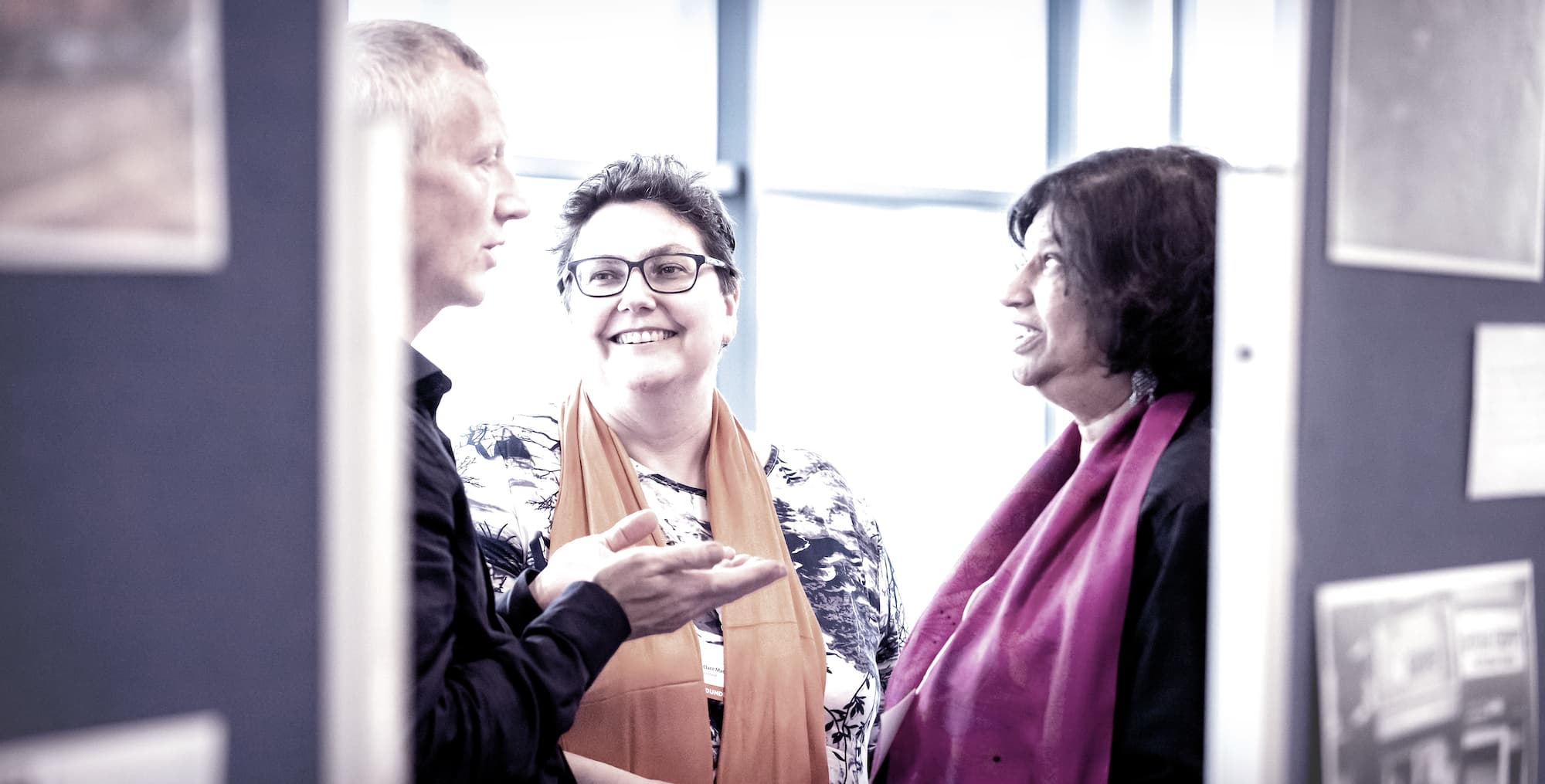 “Bringing Life to Organisational Change”              www.margaretwheatley.com
“We ignore people’s need to participate at our own peril.  If they’re involved , they will create a future that already has them in it…People support what they create”

“Life accepts only partners, not bosses.”
You.
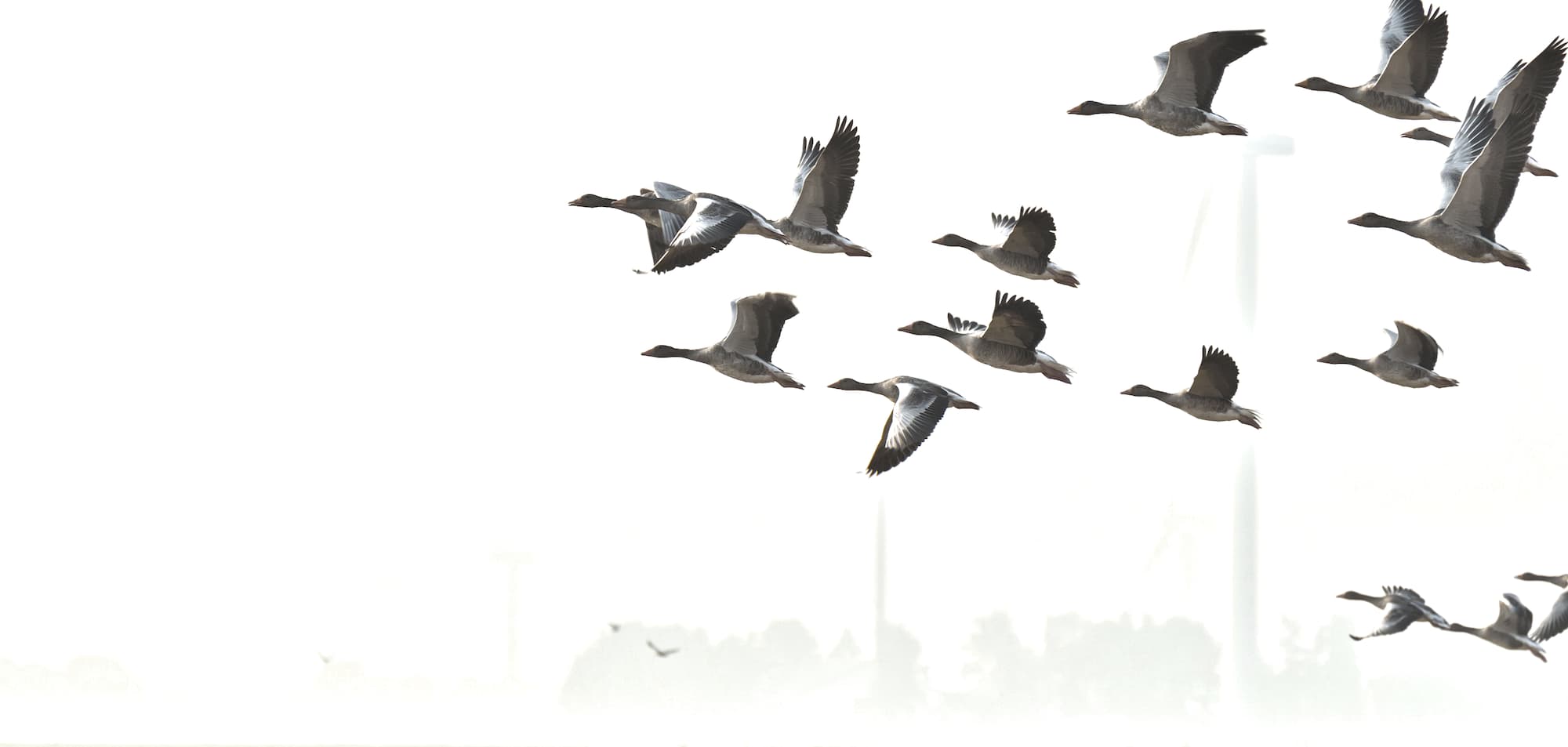 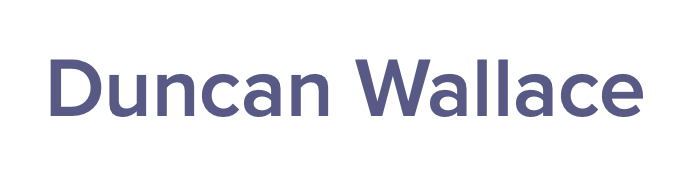 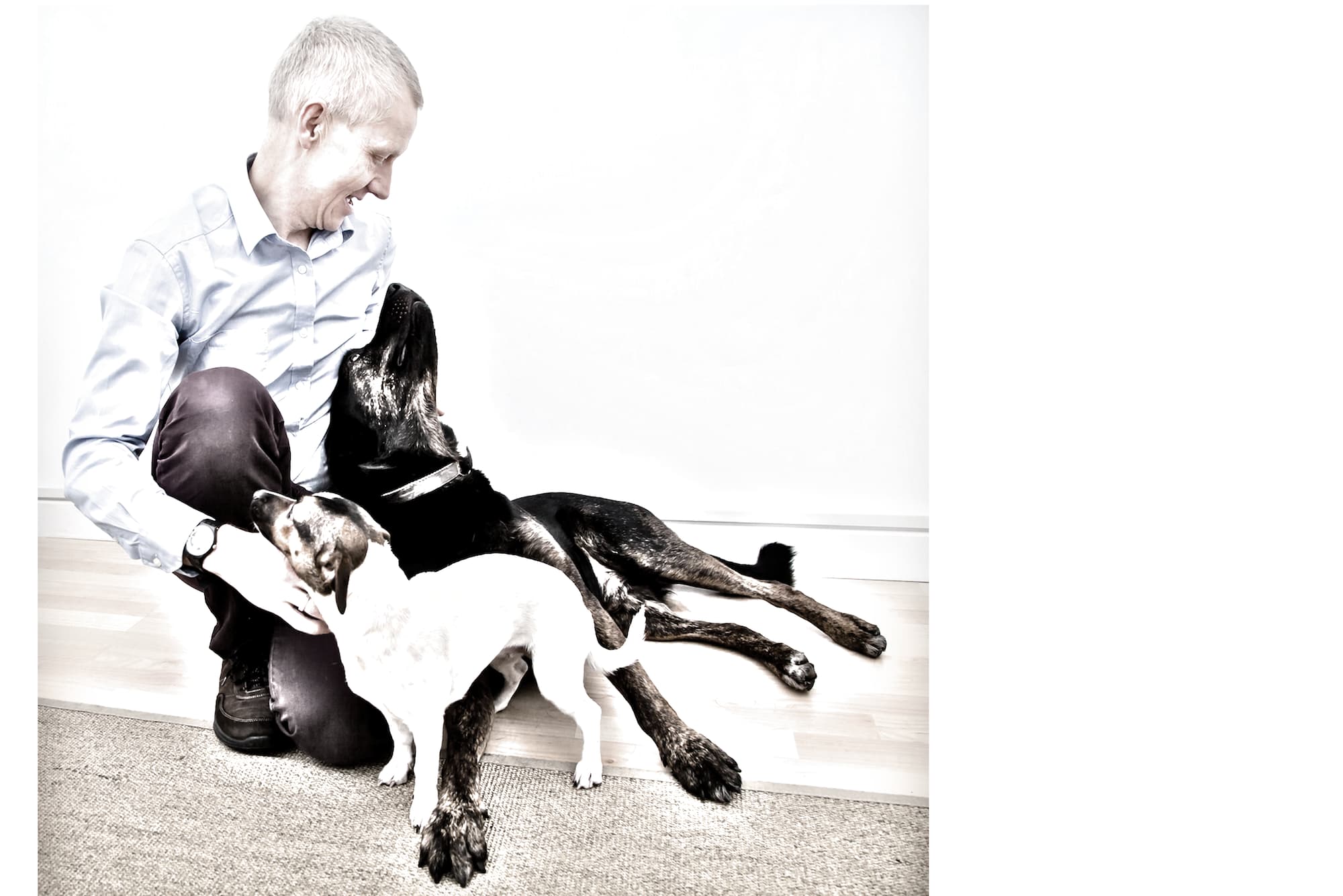 Coaching, Training, Facilitation and Organisational Transformation work.
w: www.duncanwallace.org.uk
e: duncan@duncanwallace.org.uk
T: 07786050893